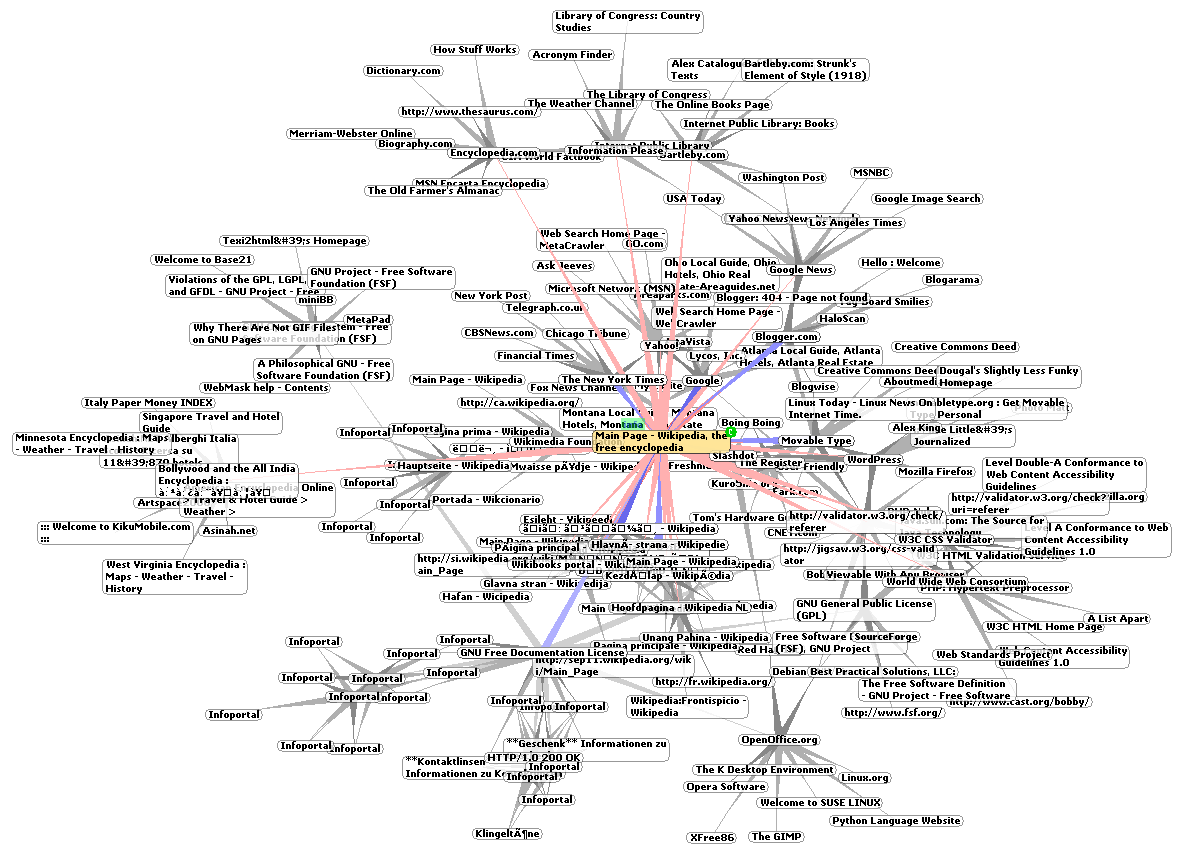 COMPSCI 111 / 111G  An introduction to practical computing
World Wide Web
[Speaker Notes: Visualization of the web (wikipedia)

Confuse web and internet

Clear idea by the end of lecture

This Wikipedia and Wikimedia Commons image is from the user Chris 73 and is freely available at http://commons.wikimedia.org/wiki/File:WorldWideWebAroundWikipedia.png
 under the creative commons cc-by-sa 2.5 license.]
Hypertext
Hypertext
Text with hyperlinks to other text.
Typically displayed on a computer screen or other electronic device.

Hyperlink
Reference to data that the reader can follow via interaction.
Interaction is typically done using a mouse click, touching the screen or a keypress sequence.
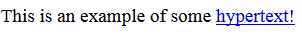 hyperlink
12/01/2016
COMPSCI 111/111G: WWW
2
Multimedia and Hypermedia
Multimedia
The integration of many forms of media
Text
Images
Sound
Animation





Hypermedia
The combination of Hypertext and Multimedia
Hyperlinks are made between any media
Hypermedia and hypertext terms were coined by Ted Nelson
cow
Hypermedia
12/01/2016
COMPSCI 111/111G: WWW
3
History
Vannevar Bush 
MEMEX system described in 1945 essay
      “As We May Think”.
Electromechanical device using microfilm
      for storage.
To be used to develop and read a large
       self-contained research library.

Ted Nelson
Project Xanadu.
Envisioned as a “digital repository scheme
      for world-wide electronic publishing”.
First computer hypertext system.
First attempt at implementation began in 1960.
Incomplete implementation released in 1998

Tim Berners-Lee
1989 starts the WWW project at CERN
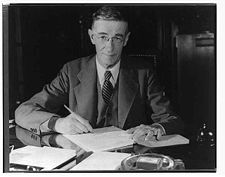 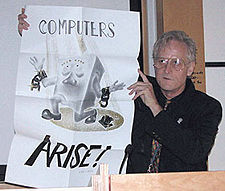 http://en.wikipedia.org/wiki/Www
12/01/2016
COMPSCI 111/111G: WWW
4
[Speaker Notes: Text with links, Connects to related pieces of information

Normal now, But new before internet

Psychology: This is how brains work farm…Cow…fonterra…grocery prices…
Follow that line of thought

Vannevar Bush
1945 MEMEX – electro mechanical – microphese – photograph negative – reader magnifying glass   also predicts personal computers, the Internet, the World Wide Web, speech recognition, and online encyclopedias
Press button start of link  	move arm	press another button end of link
Reader press button bring up other microphese

Ted Nelson
Xanadu – coined name “hyper text”
Put all human knowledge in database
Never made it….still under development, first (incomplete) working version released 1998, open source one released last year – claim (by developers) that Xanadu is proper hypertext model vs WWWs is trivial

Tim Berners Lee - 1989
www at CERN

http://en.wikipedia.org/wiki/File:Vannevar_Bush_portrait.jpg
http://en.wikipedia.org/wiki/File:Ted_Nelson_at_Hypertext-03.jpg]
The WWW project
Background:  CERN
Many networks existed
Each network had many documents

Aims
Access documents from any network in seamless manner
World-Wide (distributed)
Easy to add documents (dynamic)

Proposal
Use Hypertext
No intention to support hypermedia
Research only
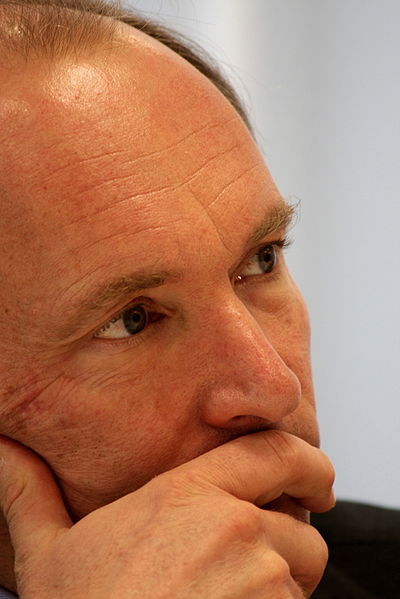 This image by Paul Clarke, http://www.flickr.com/people/34916866@N02, licensed under Creative Commons Attribution 2.0 Generic
http://en.wikipedia.org/wiki/WorldWideWeb
12/01/2016
COMPSCI 111/111G: WWW
5
[Speaker Notes: Late 80s conferences on hypertext(Active area of research)

CERN - European Organization for Nuclear Research Conseil Européen pour la Recherche Nucléaire
Large hadron collider

Drive from one part to another
Different groups
Different nationalities
Different networks
All connected to internet
Not easy to see each others research
Other collaborates elsewhere

We had the road but not the cars…

World wide
New information rapidly – dynamic
Access easily
Hyper text (not hyper-media)
Research documents and data]
Evolution of the web (1)
1989  Tim Berners-Lee begins work on the WWW project

1991  WWW operational at CERN

1992  WWW goes public

1993  Mosaic created by Marc Andreessen (First GUI browser)

1994  US Senate allow commerce on Internet

1994  Netscape Communications formed, Yahoo! formed
http://en.wikipedia.org/wiki/Web_browser
12/01/2016
COMPSCI 111/111G: WWW
6
[Speaker Notes: 1991 prototype
1992 public domain
1993 University of Illinois (first graphical browser – icons – mouse)
1994 Commerce on internet – took off
1994 Netscape – using mosaic as basis. Netscape Navigator went on to reach up to 80% market share (1996) – distributed for free for non profits/educational providers, pay otherwise
1995 Internet Explorer (very similar) – worse at first but caught up in terms of features/performance by version  3/4 (96/97) given away for free]
Evolution of the web (2)
1995  Microsoft Internet Explorer

1998  Netscape became open-source, developed into Mozilla       Google founded

1997-2001  “Dot-com” bubble

2002-on  The web becomes ubiquitous
http://en.wikipedia.org/wiki/Web_browser
12/01/2016
COMPSCI 111/111G: WWW
7
[Speaker Notes: 1995-1998 browser wars
	dirty tricks: MS convinced ISPs&PC vendors to hand out IE instead of Netscape Navigator by using Windows licenses as leverage and making IE brandable (add your own logo/custimzation). IE 4(1997) integrated in Windows
1998 Microsoft has won
	Netscape became open source
         Mozilla founded – Firefox
         Google started

Search engine companies
1994 yahoo – manually maintained – library cards
1998 google
2003 mozilla foundation – open source, free  thunderbird, firefox

Dotcom bubble (1997-2002) – simply add e- or .com to company name and see rapid rise in stock prices: "prefix investing.“ "get big fast"]
Technical Details
HTML
Hypertext Markup Language
Language used to create Hypertext documents
Covered later on in course

HTTP
Hypertext Transfer Protocol
Protocol used to transfer Hypertext documents
Client-Server Model
12/01/2016
COMPSCI 111/111G: WWW
8
[Speaker Notes: Internet 	tcp/ip	road
www 	http

Web server
	Wait for request
	Look for document
	Send document

http	hyper text transfer protocol
Protocol to Send and receive webpages

Web fraction of internet

Glocal body of information avaliable using http]
Technical Details
TCP/IP
Ensures data is routed reliably (see lecture 4)

WWW
Global body of information available using HTTP
TCP/IP
HTTP
12/01/2016
COMPSCI 111/111G: WWW
9
[Speaker Notes: Internet 	tcp/ip	road
www 	http

Web server
	Wait for request
	Look for document
	Send document

http	hyper text transfer protocol
Protocol to Send and receive webpages

Web fraction of internet

Glocal body of information avaliable using http]
Cyberspace Addresses
Uniform Resource Locators (URL)
Address used for any web resource

Protocol
Name of the protocol used
ftp://	http://        https://

Domain
Name of a host computer (IP address or domain name) 
www.cs.auckland.ac.nz

File/ Resource
Path of the file
/Damir/LectureSlides.pdf
By default, web browsers will use http as the protocol.

If no file given, they will often default to index.html
ihug.co.nz	should be

http://ihug.co.nz/index.html
12/01/2016
COMPSCI 111/111G: WWW
10
[Speaker Notes: Web address

Protocol domain file

http
https
ftp

www.cs.auckland.ac.nz	DNS

/pat/index.html

Can leave off parts]
Terms
Web Site
A collection of Web pages related to a single topic or theme.  Normally designed and maintained by a single individual or organisation

Web Page
A hypermedia document designed for the WWW

Web Browser
Software used to access information on the World Wide Web
Sends requests to a web server
Client

Web Server
Software that makes local files available through the web
Fulfils requests from a web browser
Server
12/01/2016
COMPSCI 111/111G: WWW
11
[Speaker Notes: Web server
	hosting webpages

Web browser
	client part

Web page
	document (hypermedia)

Web site
Collection of web pages (computer science department)\common look and feel]
Accessing a web page (1)
Client (Web Browser) runs on the local machine
User requests a web page
Client contacts the DNS to find the IP address
Web pageRequested
Browser
Computer
DNS
DNS resolves the domain name
12/01/2016
COMPSCI 111/111G: WWW
12
[Speaker Notes: User Sends a request through browser on computer
Computer asks Dns for address of webserver for said request]
Accessing a web page (2)
Web server runs on the destination machine
Request sent to destination domain
Web server accepts the request and finds the web page
Web Page
Web Server
Browser
Computer
Computer
Web page requested from destination domain using HTTP
12/01/2016
COMPSCI 111/111G: WWW
13
[Speaker Notes: Through DNS contact computer behind address, 
ask web server there for the web page in request]
Accessing a web page (3)
Web page is sent from the server to the client
Client (web browser) displays the page
Web pagedisplayed
Web Page
Web Server
Browser
Computer
Computer
Web page sent from server to client using HTTP
12/01/2016
COMPSCI 111/111G: WWW
14
[Speaker Notes: Sends page back to client, display in browser]
More Terms
Proxy
A computer which sits between the client and server, intercepts and processes requests

Cache
Store of information for quick access
(e.g. caching may be used by proxy servers to speed web use)

Firewall
Prevents unauthorised access to or from a private network
Server
Client
Proxy
Cache
Proxy used 
by ISP
12/01/2016
COMPSCI 111/111G: WWW
15
[Speaker Notes: Client does the display part

Proxy
	between the client and server
	high school – filter out pages, enhance performance (using cache) “xtra”
		“has your page changed” request
	for country-coded things (iTunes only certain things in US, Netflix until this year etc.)


Firewall – prevents unauthorized access – stops hacking]
Logging web page access
Client keeps log
History in web browser
Operating System keeps log
Requests are logged by Windows on local machine
ISP keeps log
Requests from "IP address" to "IP address" for "Page Name"
Some ISPs may have the logs available for users to check
Web server keeps log
Gets requests from "IP address" for "Page Name”
Your viewing habits are being tracked!
http://en.wikipedia.org/wiki/Google_and_privacy_issues
12/01/2016
COMPSCI 111/111G: WWW
16
[Speaker Notes: Using internet leaves traces
Archived – never goes away
Everything tracked - archived
Information is there forever

Stored in client program – history
OS – keeps a log
ISP – keep a log – extra, slingshot
Webserver – keep a log – IP address]
Navigating
Finding information
Lots of users have problem finding new information
Lots of users have problems finding known information
Web is very large, rapidly changing

Search Engines
Automated
Essential
Our gateway to information
12/01/2016
COMPSCI 111/111G: WWW
17
[Speaker Notes: Trouble finding stuff again….Really hard….

Not really good navigation tools
Now no one indexes manually
Depend on search engines
--------------------------

Worse than Library example
Imagine all pages torn out of all the books, then placed back in different shelves.  At the bottom of each page, put a sticky label saying where the next page is, or where other relevant material is.  Imagine the author of the book adding sticky notes whenever they find relevant material.

That is the web!!

Dangling links - where some of the pages have been moved.

Alta Vista 250 Million pages
50 Million images and sounds

Over 1 billion pages as of January 2000

Searching using URL’s works really well]
Problems
Broken Links
Pages which have been moved or deleted, but links are not updated.

No inherent security/ tracking/ accounting system
Difficult to have layers of security
Forces publishers to rely on advertising revenue

No inherent information indexing
Much of the information is not accessed by search engines (e.g. encrypted, protected)
Information created on-the-fly from databases
Information in other formats (postscript, pdf, archived) may be missed
12/01/2016
COMPSCI 111/111G: WWW
18
[Speaker Notes: Structure of webpages

If you have big web, how to make money: lock certain parts? (difficult w structure, how does google index etc)]
Search Engines
Companies (Worldwide Market Share 2014)
Google (66.44%)
Baidu (China) (11.15%)
Microsoft Bing (10.29%)
Yahoo (uses Bing since 2009) (9.31%)
Specialised Alternatives
DuckDuckGo
Wolfram Alpha

Automatically search every web page
Archive the contents
Index all the words
Try to determine the relevance of the page
http://en.wikipedia.org/wiki/Search_engines
http://www.netmarketshare.com/search-engine-market-share.aspx?qprid=4&qpcustomd=0
12/01/2016
COMPSCI 111/111G: WWW
19
[Speaker Notes: http://en.wikipedia.org/wiki/File:Cern_datacenter.jpg

Search engines – companies
Google – don’t be evil – motto

DuckDuckGo (DDG) is an Internet search engine that emphasizes protecting searchers' privacy and avoiding filter bubble of personalized search results
Wolfram Alpha (also styled WolframAlpha and Wolfram|Alpha) is a computational knowledge engine

Programs – go out and look at websites (crawler)
Put into big database
Weight terms as more important than others
Search on term, find pages that are most relevent
Algorithms are trade secrets

Getting a high rank on google search – worth a lot of money: SEO

http://www.netmarketshare.com/search-engine-market-share.aspx?qprid=4&qpcustomd=0]
Can we trust the search engines?
Search Engines
gateway to information
pages are rated (how?)
Since Ranking Algorithms are secret, we have to trust – but can we?

Publishers/ Advertisers
Trick the search engines (repetition of words, )
Search engines tailor advertisements to searches
Pay for higher rating?
Who owns the search engines?  How do they make their money?

Censorship
‘Right to Forget’ in the EU since June 2014
But even before that many requests for deletion (DMCA, local laws etc.)
http://en.wikipedia.org/wiki/Google_censorship
12/01/2016
COMPSCI 111/111G: WWW
20
[Speaker Notes: (early 90s)
Gopher
Veronica

Searched plain text

Google
(Advertisers – can pay money to get higher rank)

Censorship:

China version of google is different – so google is filtering…as of 2010 they use google.hk as main (unfiltered), however great firewall of china does filtering now
France – nazi propoganda is illegal, Germany has strong anti-nazi laws
	so must be filtered out or google is sued]
Crawling the Web: Where do search engines get their information?
A ‘Web crawler’ is an internet bot that systematically browses the WWW and indexes encountered websites.

Might store encountered websites for later processing.

Start off with list of URLs and add any links encountered on these pages to their ‘To-Visit’ list.

Follows a number of policies
Selection: Only ‘important’ pages are indexed (2009: Large search engines index 40%-70% of indexable web, up from 16% in 1999)
Re-visit: When should the index for what page be updated, cost vs benefit.
Politeness: Crawlers are really good at getting lots of data quickly – they have to be careful not overload a website.
Parallelization: How do several crawlers split the task/web and recombine their results.
12/01/2016
COMPSCI 111/111G: WWW
21
[Speaker Notes: Also Web spider or ant

Potential aim is to only encounter as many web pages as possible

Policies
Re-visit: algorithm behind deciding which page to revisit: uniform (all same frequency), according to ither metrics (some pages are updated more frequently, some pages are visited more often than others, i.e. more popular etc.)
Politenes: Robots.txt file on a website indicates which parts of a website should not be crawled/indexed, written by


http://en.wikipedia.org/wiki/Web_crawler]
Searching
Searching Tips
Learn how to use the advanced features of your search engine
If the first page is not promising, choose different key words
Some tips on searching with Google:
http://www.otago.ac.nz/library/pdf/Google_searching.pdf 
http://www.google.co.nz/insidesearch/tipstricks/all.html 

Finding useful sites
Use specialist sites for specific searches
Build a list of useful resources:
Rotten Tomatoes
IMDB
IRD
Amazon
12/01/2016
COMPSCI 111/111G: WWW
22
[Speaker Notes: Advanced features allow to exclude terms, limit search to certain pages/times etc. 

Browsers allow to define keywords that directly used page’s search engines (Imdb, bbc etc.)
Go to about pgaes
To figure out how they work

Use advance features]
Google Top Trending 2014
NZ
FIFA World Cup
Robin Williams
Commonwealth Games 
Malaysia Airlines
iPhone 6
Jennifer Lawrence 
Charlotte Dawson
Flappy Bird
Spark
Ebola


Google trends: topcharts NZ
Google Trends: topcharts Global
Global
Robin Williams
World Cup
Ebola
Malaysia Airlines
ALS Ice Bucket Challenge
Flappy Bird
Conchita Wurst
ISIS 
Frozen
Sochi Olympics
12/01/2016
COMPSCI 111/111G: WWW
23
Google Top Trending 2015
NZ
Agario
Cricket World Cup
Cyclone Pam
Natalia Kills
Jonah Lomu
Google Classroom
Lamar Odom
Rugby World Cup
Jerry Collins
Caitlyn Jenner


Google trends: topcharts NZ
Google Trends: topcharts Global
Global
Lamar Odom
Charlie Hebdo
Agar.io
Jurassic World
Paris
Furious 7
Fallout 4
Ronda Rousey 
Caitlyn Jenner
American SNiper
12/01/2016
COMPSCI 111/111G: WWW
24
Google News
News aggregator, variation of the search engine
Automatically searches thousands of publications and displays summaries, relevant parts. Examples:






Many Publishers/News Agencies unhappy
Google reuses (snippets of) their content
Shut down in Spain in December 2014, where new law requires payment for reuse
Where in Ukraine is Viktor Yanukovych?
Yanukovych's exact whereabouts remained unknown
Yanukovych surfaced Saturday in the city of Kharkiv

Robots will be smarter than us all by 2029, warns Google futurologists
computers will be able to understand our language, learn from experience
By 2029 they will outsmart even the most intelligent humans, according to Google's director of engineering Ray Kurzweil.
12/01/2016
COMPSCI 111/111G: WWW
25
[Speaker Notes: Index everything
Search imagesCopyright…….fragments of text….might produce whole thing….
	Photos…..small thumbnails
	company selling small thumbnails for phones
		can get it from google for free	
		they won….]
(Online) innovations
Voice over IP
Google Hangouts, Skype, ISPs
Cheap/free voice communication
Peer to Peer networks
BitTorrent
Swarming downloads
Wolfram
WolframAlpha: searching = computing
Wolfram language: knowledge-based programming
Free Books
http://digital.library.upenn.edu/books/
http://books.google.com
Internet for everybody anywhere
Google Project Loon (http://www.google.com/loon/): using high-altitude balloons to create a wireless network that provides internet in rural and remote areas.
Outernet (https://www.outernet.is/en/): free internet anywhere in the world through satellites
12/01/2016
COMPSCI 111/111G: WWW
26
[Speaker Notes: Google books: scan and make online available all books in several large research libraries (out of copyrights) – 
controversial (pending court case, started 2005) since they also scan copyrighted books but only publish snippets/block out certain pages.

Just some of the many many things

Project loon: test phase launched in NZ in 2013 (Tekapo) – plan is to cover entire 40th parallel south latitude with 300 balloons – aimed mostly at developing countries so they don’t have to use expensive fibre]
Web-agents and other future directions
Computer programs that operate on your behalf
Tracks all your browsing habits
Makes suggestions based on what you have read
Recommender Systems: Big, active research area, permeates many areas (shopping, video streaming, search)

TiVo Suggestions, Netflix recommendations
Similar principle with television viewing
Netflix Prize (2006-2009), $1 Million: Improve Netflix’ own algorithm for predicting user ratings for movies based on previous ratings by 10%. 

The Internet is changing extremely rapidly
Too fast for legislation to keep up
Too fast to predict the future

Some things coming soon 
Wearable PC’s
Integrated Media (Interactive T.V.)
Household Appliance connections
And of course: new approaches to internet-related crime.
12/01/2016
COMPSCI 111/111G: WWW
27
[Speaker Notes: Recommender systems are a big deal in general (lots of money for businesses with happy customers). 

More on future directions in the future of computing lecture]